67. 
Vacances
Voyages
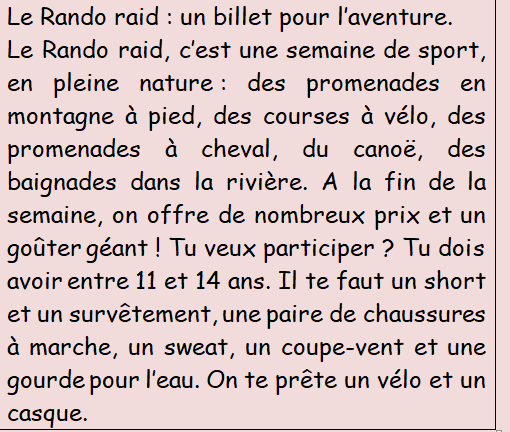 C’est quoi le Rando-raid?
Quelle est sa durée? 
On nage dans la mer? 
On se promène à moto? 
Qu’est-ce qu’on gagne?
Tu dois avoir quel âge pour participer? 
Doit-on avoir un vélo? 
Qu’est-ce qu’il faut avoir?
(f)
Les activités des vacances
Je me baigne
Je me bronze sur la plage
Je fais du ski nautique
Je joue aux raquettes
Je joue au beach-volley
Je me promène
Je visite un musée
J’admire une statue / un monument
J’achète des souvenirs
Je goûte aux spécialités
Je m’amuse bien!
C’est top!

Je m’ennuie. 
J’en ai assez
Ça suffit 
J’en peux plus
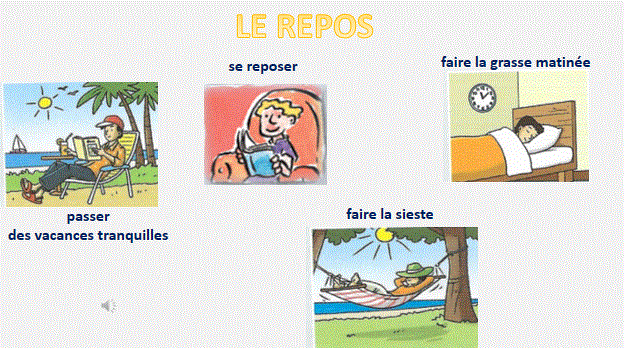 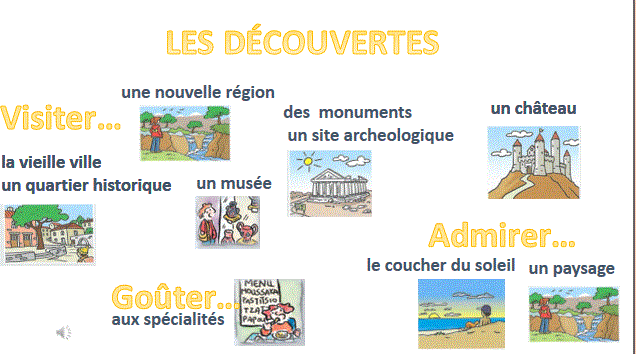 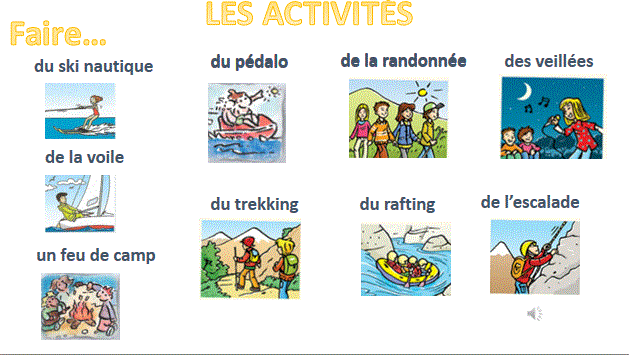 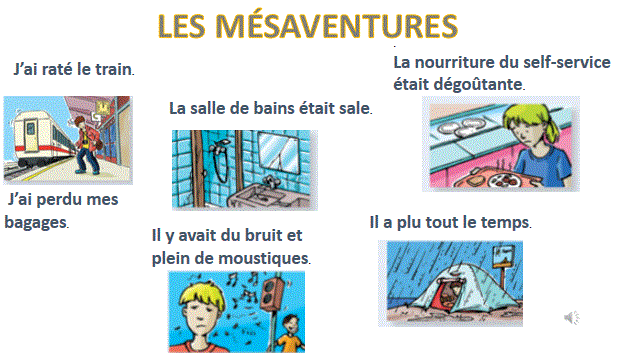 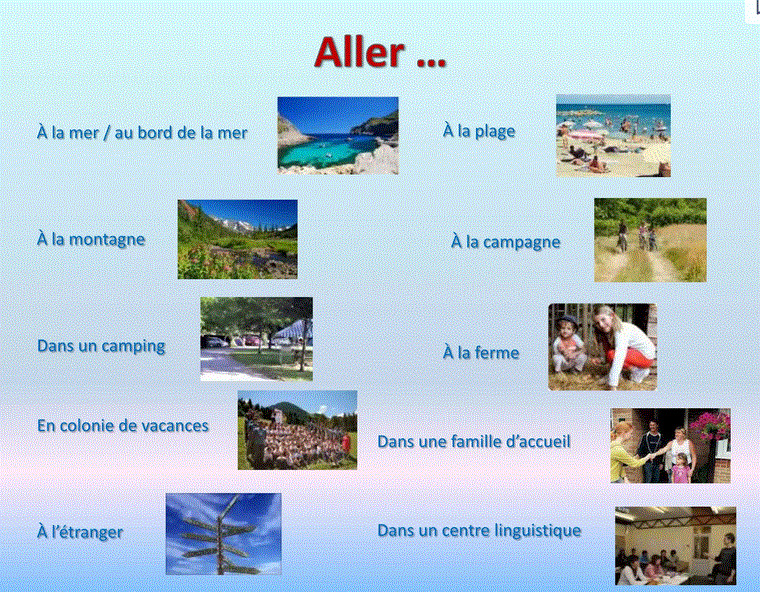 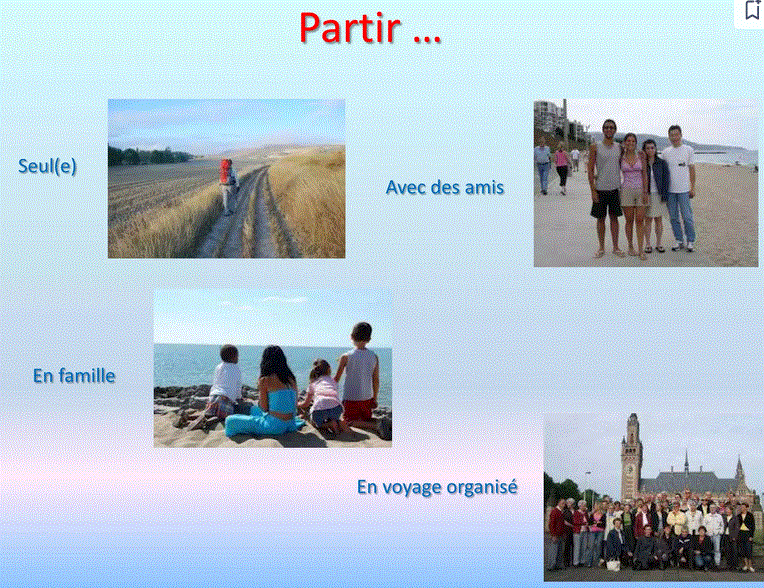 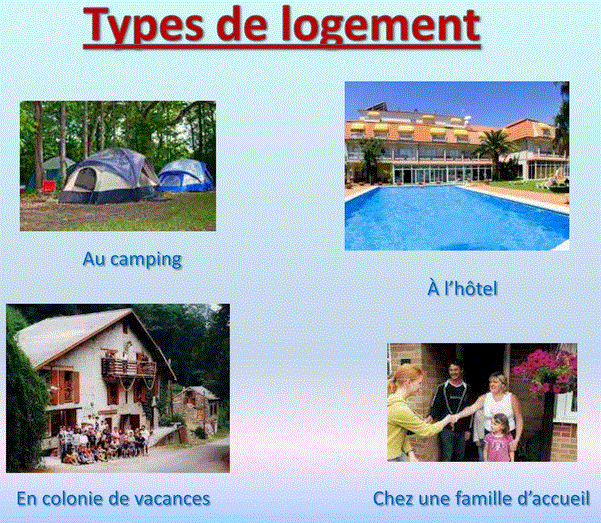 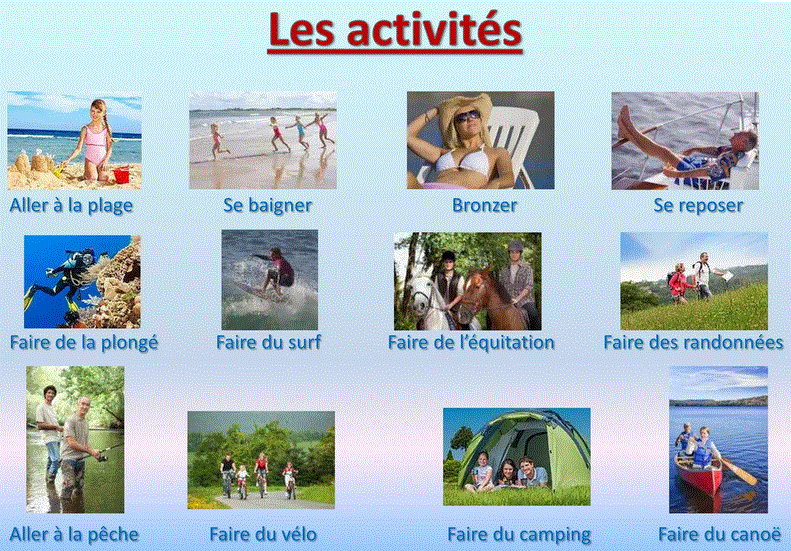 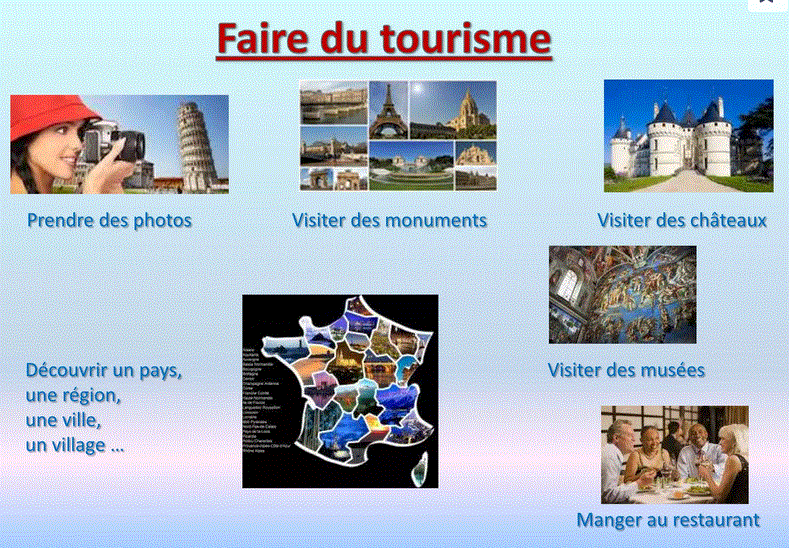 (f)
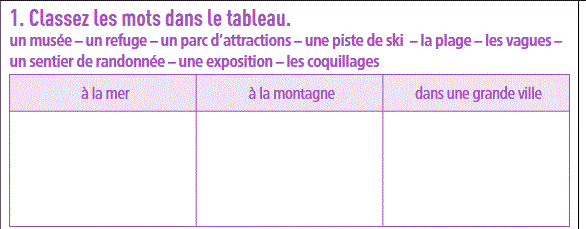 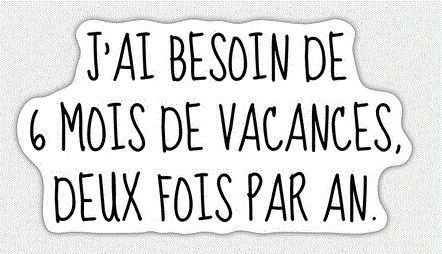